PROJECT bbq
Dylan Bouwmans
MTD3A4
Inhoud
Doelgroep
Concepten 
eindontwerp
doelgroep
Jong volwassenen 
Gezelligheid
concepten
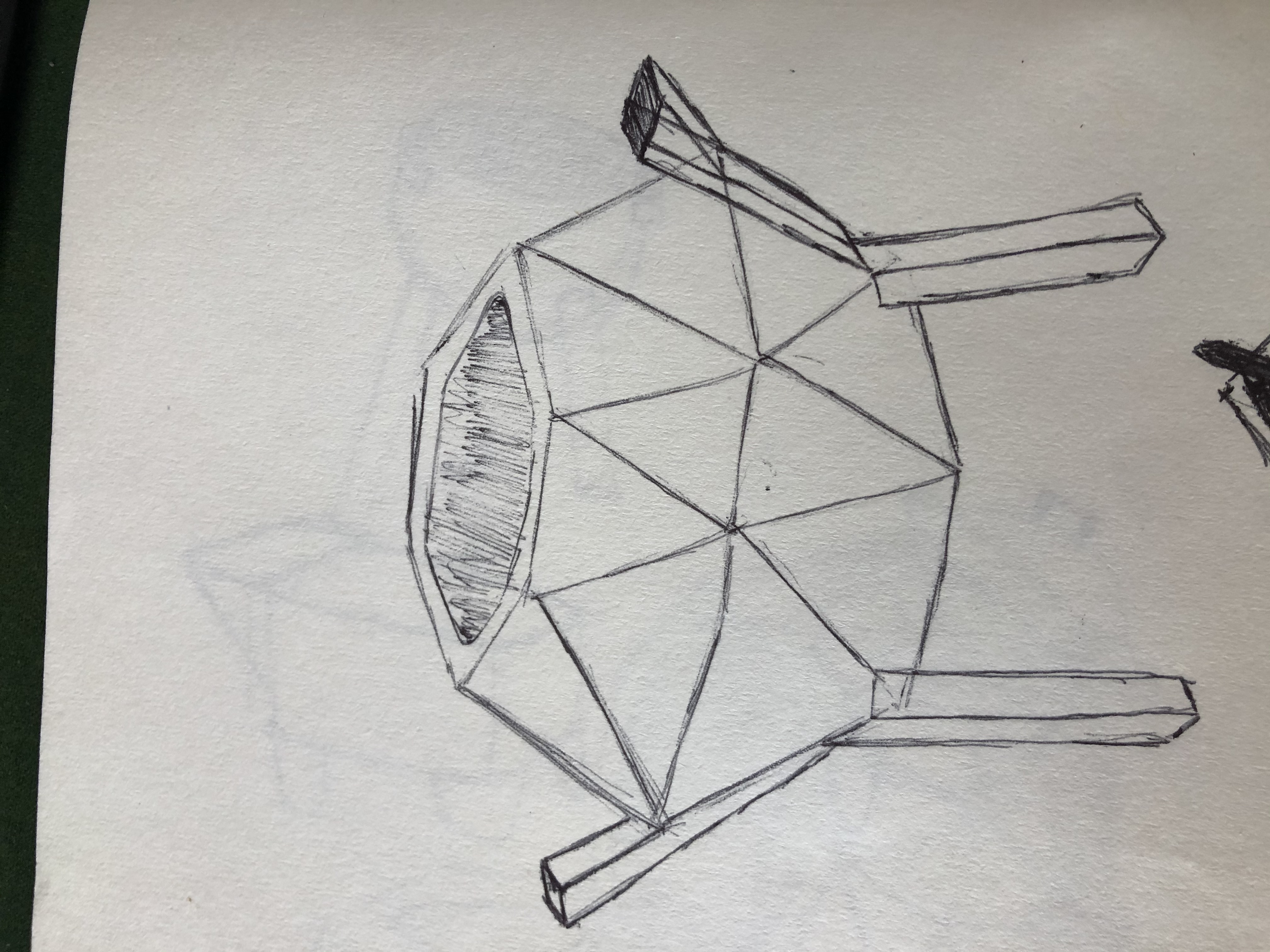 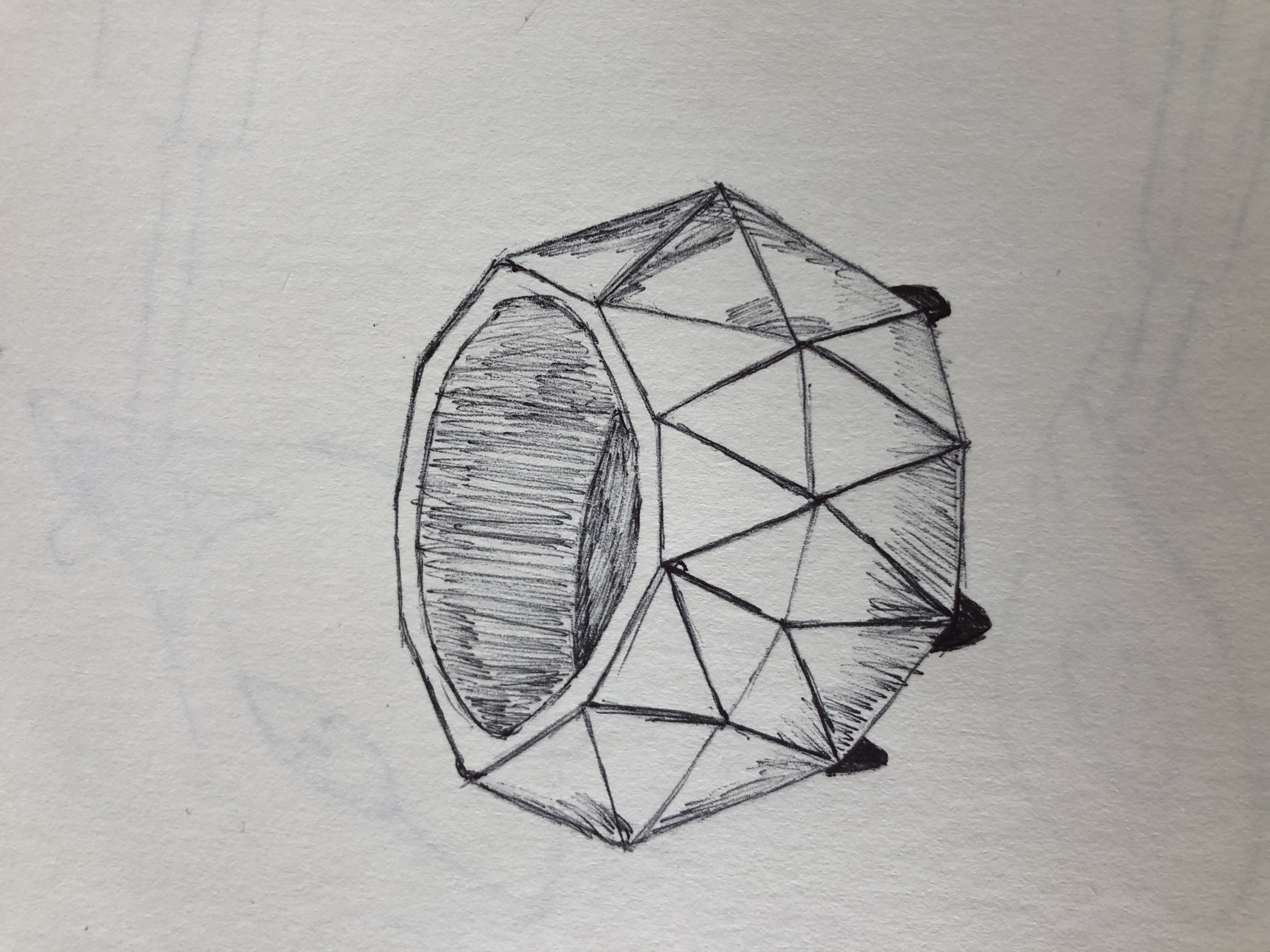 eindontwerp
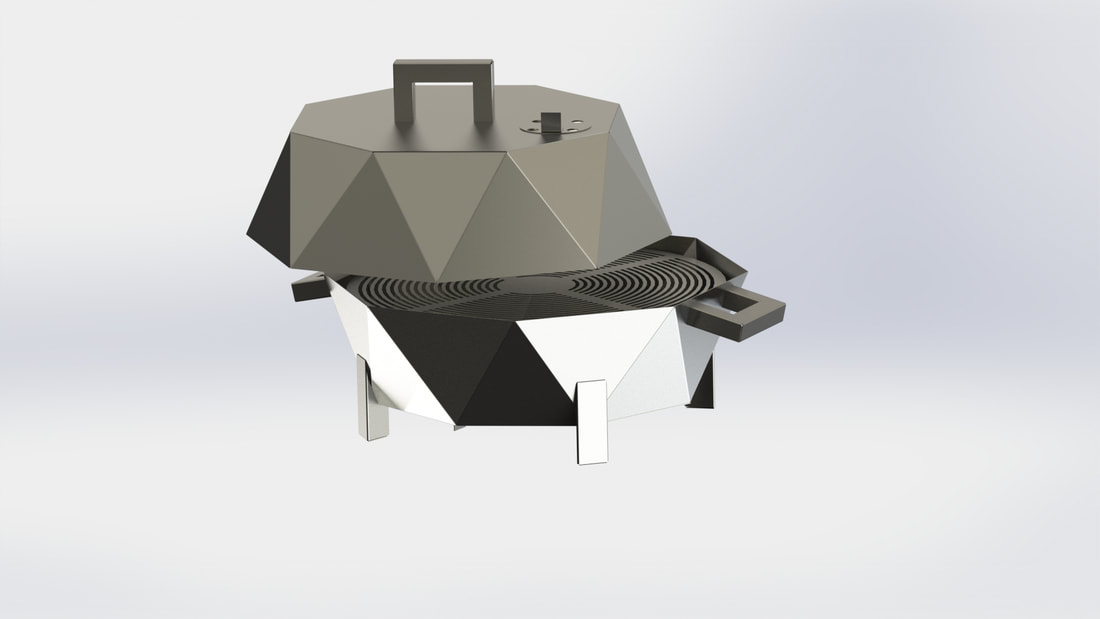